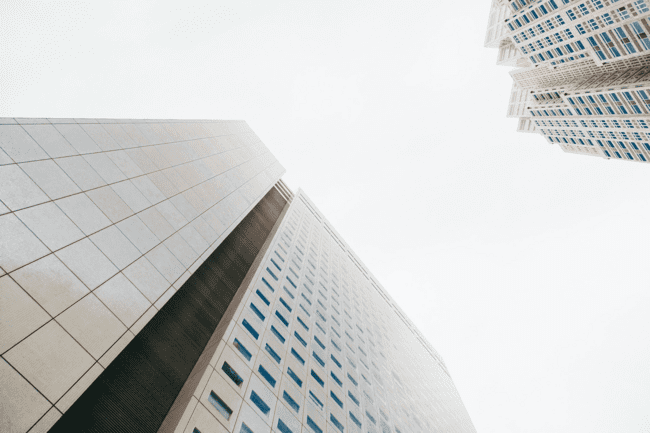 The event is carried out with the financial support of NAWA STER programme Project "Actions towards the internationalization of the Doctoral School of the University of Life Sciences in Lublin (I-SDUPL)
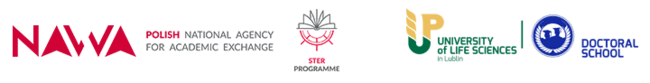 Bring Coherency to your Research Portfolio
Role of AI in Brainstorming
May 2025
Tom Hashimoto, DPhil (Oxon)
Associate Professor, Vilnius University
The event is carried out with the financial support of NAWA STER programme Project "Actions towards the internationalization of the Doctoral School of the University of Life Sciences in Lublin (I-SDUPL)
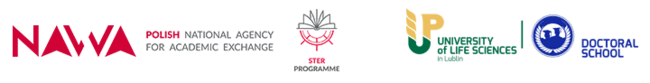 BEFORE WE START…
Bit about me
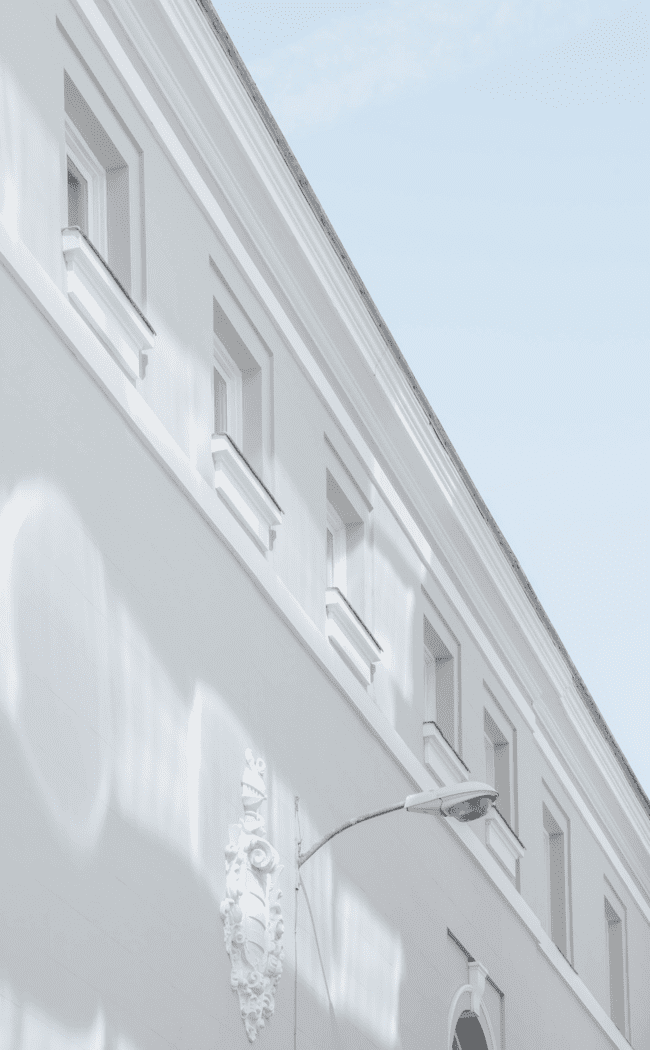 The event is carried out with the financial support of NAWA STER programme Project "Actions towards the internationalization of the Doctoral School of the University of Life Sciences in Lublin (I-SDUPL)
Modernism
Post-modernism
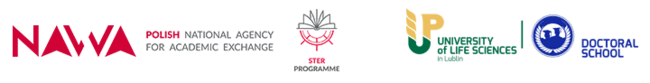 Rise of 'scientific' logic
Mathematisation of research (incl. social sciences and humanities)
Industrial Revolution and the World War I
Questioning the 'universal' logic
Human 'errors' and psychology
Rise of behavioural science (in Economics and beyond)
The event is carried out with the financial support of NAWA STER programme Project "Actions towards the internationalization of the Doctoral School of the University of Life Sciences in Lublin (I-SDUPL)
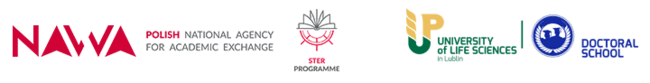 AI - which 'human' do you imitate?
SCIENTIFIC AND LOGICAL OR BEHAVIOURAL AND INTUITIONAL?
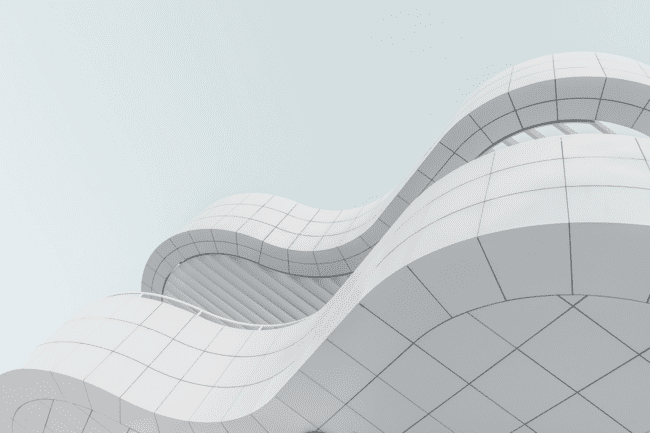 The event is carried out with the financial support of NAWA STER programme Project "Actions towards the internationalization of the Doctoral School of the University of Life Sciences in Lublin (I-SDUPL)
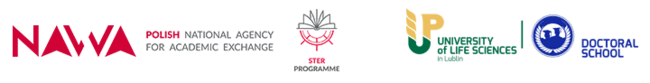 AI (today)
AI today largely imitates our cognitive activities through linguistic and situational analyses. LLM is one of the most popular models (e.g. Chat GPT).
Although it requires pre-training, they can be personalised for generic purposes.
The event is carried out with the financial support of NAWA STER programme Project "Actions towards the internationalization of the Doctoral School of the University of Life Sciences in Lublin (I-SDUPL)
LIT. REVIEW
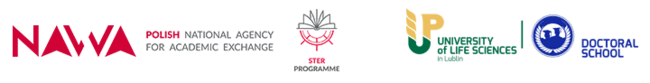 Weak, not accurate
SWOT
Strong
AI in research
(and dynamics in the scientific community)
RQ DEVELOPMENT
Limited
DATA ANALYSIS
In special settings
The event is carried out with the financial support of NAWA STER programme Project "Actions towards the internationalization of the Doctoral School of the University of Life Sciences in Lublin (I-SDUPL)
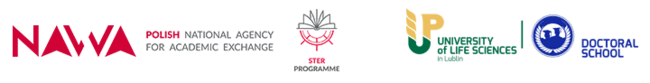 NOW WHAT?
Discussion